KOMUNIKASI LINGKUNGAN
PERTEMUAN 1
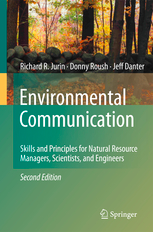 REFERENSI
Jurin, Richard R.,Roush, Danny, Danter, Jeff (2010) Environmental Communication, London, Springer.
KAPAN MULAI ADA?
Masalah lingkungan  sangat populer di masa kini. Meski begitu, komunikasi lingkungan sesungguhnya diyakini sudah ada sejak lama. Bahkan sama tuanya dengan keberadaan manusia di bumi. 
Istilah ‘Komunikasi Lingkungan’ dipakai secara resmi oleh para akademisi dan praktisi sejak tahun 1969. 
Schoenfeld, seorang mantan wartawan yang beralih menjadi dosen, menggunakan istilah ‘ENVIRONMENTAL COMMUNICATION’ saat meresmikan Journal of Environmental, Jurnal ini masih terbit hingga kini. 
Pada tahun 1988, Sharon & Kenneth Friedman menerbitkan panduan bagi jurnalis untuk membuat reportase lingkungan yang berjudul REPORTING ON THE ENVIRONMENT: A HANDBOOK FOR JOURNALIST.
A BRIEF HISTORY
BENTUK-BENTUK AWAL KOMUNIKASI LINGKUNGAN
MUIR AND THOREAU (PENULIS AMERIKA) SECARA INTENSIF MENULIS TENTANG AKTIVITAS ALAM. MISAL TENTANG PENEMUAN PULAU BARU, CUACA EKSTRIM, FENOMENA ALAM, DLL
TRADISI INI BERLANJUT HINGGA SEKARANG, EX: BBC PLANET EARTH SERIES, NATIONAL GEOGRAPHIC, DLL.
NATURE WRITING
TULISAN TENTANG KISAH PENDAKIAN GUNUNG-GUNUNG 
PETUALANGAN DI ALAM BEBAS
TULISAN PERJALANAN
OUTDOOR/TRAVEL WRITING
AWAL 1800 BANYAK BERMUNCULAN JURNAL DAN MAJALAH SCIENCE. EX: SCIENTIFIC AMERICAN (1845), NATURE (1869), SCIENCE (1883). 
NATURE, DI AWAL KEMUNCULANNYA,  MENGUSUNG MISI:
 TO PLACE BEFORE THE GENERAL PUBLIC THE GRAND RESULTS OF SCIENTIFIC DISCOVERY, and
TO URGE THE CLAIMS OF SCIENCE TO MORE GENERAL RECOGNITION IN EDUCATION AND IN DAILY LIFE
SCIENCE WRITING
AKHIR 1800/AWAL 1900 MULAI MUNCUL SURAT KABAR YANG MENULIS LAPORAN BERBAU SKANDAL ATAU YANG DIKENAL DENGAN ISTILAH  ‘MUCKRACKING’
MUNCUL INVESTIGASI TERKAIT MASALAH PUBLIC HEALTH, SAFETY (PUBLIC AFFAIRS).
TIMES, NEWSWEEK SECARA PERIODIK MENAMPILKAN ‘PUBLIC AFFAIRS REPORTING’
DI MASA KINI BENTUKNYA SEPERTI HASIL PENELITIAN ATAU INVESTIGASI SKANDAL LINGKUNGAN. CONTOHNYA INVESTIGATIVE REPORTING TENTANG ‘LUMPUR LAPINDO’.
LAPORAN SKANDAL LINGKUNGAN
TOKOH BERPENGARUH DALAM KOMUNIKASI PERSUASIF ARISTOTELES YANG DISEBUT-SEBUT SEBAGAI  ‘THE FIRST MASTERS OF CIVIC SPEAKING AND CIVIL ARGUMENTATION’.
MUNCUL TREND PERSUASIVE WRITING, TULISAN YANG BIASANYA DITUJUKAN UNTUK MEMPERSUASI PEMBUATAN KEBIJAKAN. DALAM HAL INI KONTEKSNYA MENYANGKUT LINGKUNGAN.
PERSUASION